Communicating effectively aboutSingle Payer Medicare for All
Ed Weisbart, MD
Claudia Fegan, MD
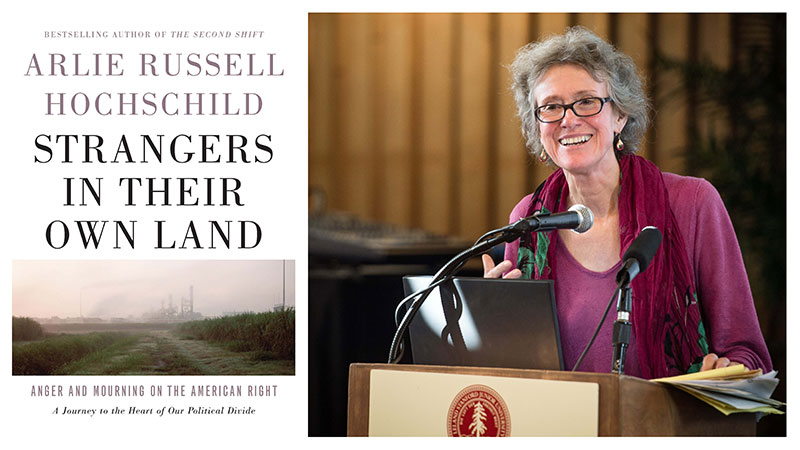 Strangers in Their Own Land:
A Journey to the Heart of Our Political Divide
Russell Hochschild, Arlie. Strangers in Their Own Land. 2018. pg 228
Liberals Have a Deep Narrative:“Creatively designed, hard-won public sphere as a powerful integrative force in American life”
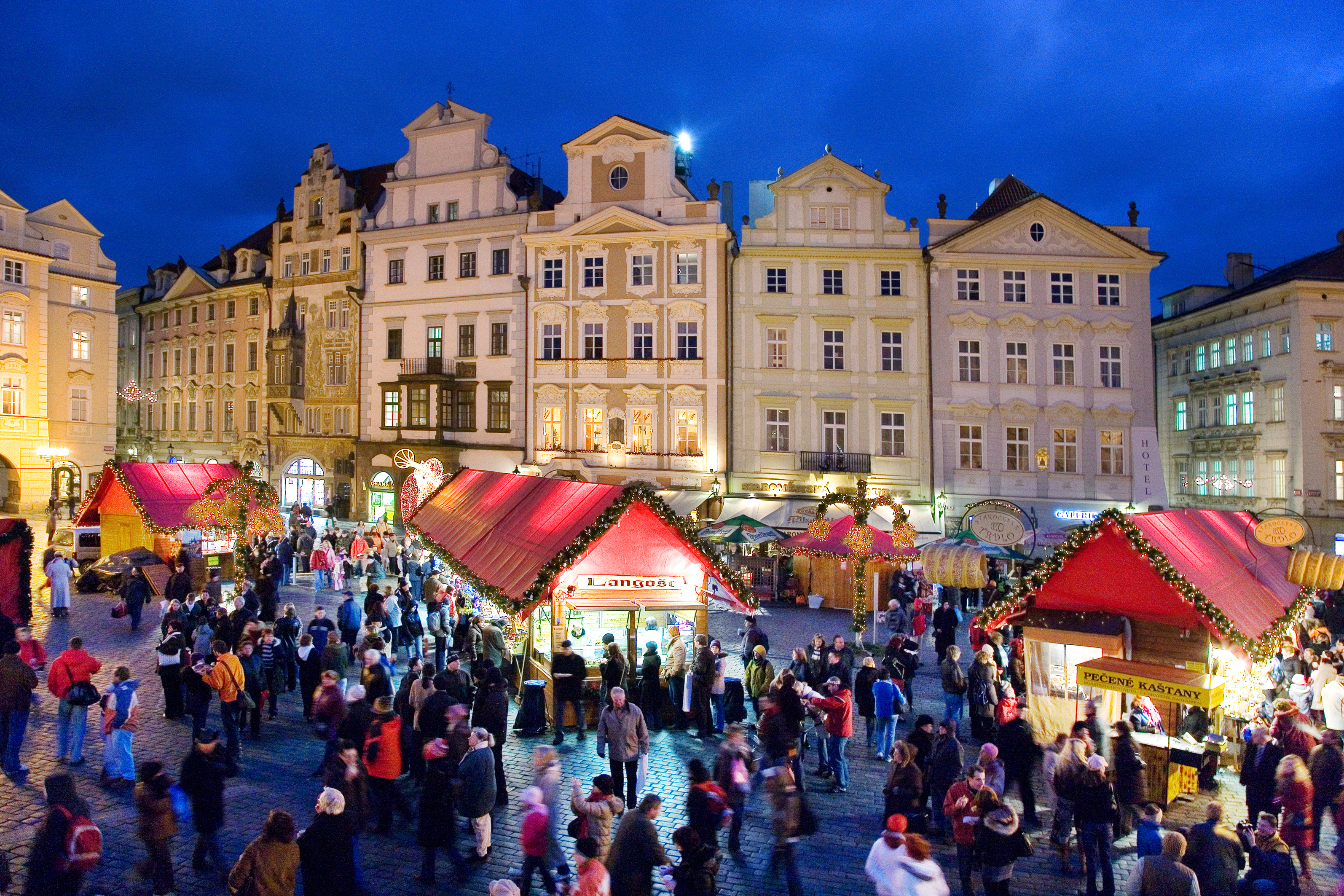 “We’re proud of this public square – we built it!”
“Marauders are invading it and dismantling it.”
“Their McMansions; our public bricks!”
Russell Hochschild, Arlie. Strangers in Their Own Land. 2018.
Conservatives Have a Deep Narrative
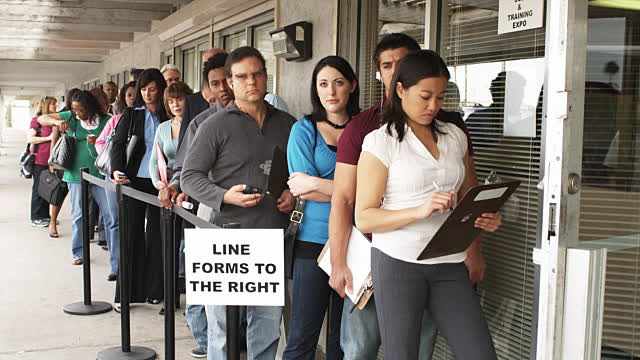 Waiting in line for the American Dream
Pride at waiting patiently
Line-cutters slow the line down
Government is escorting line-cutters to the head of the line.
Russell Hochschild, Arlie. Strangers in Their Own Land. 2018.
“While economic self-interest is never entirely absent, 
what I discovered was the profound importance of 
emotional self-interest – 
a giddy release from the feeling of being a
stranger in one’s own land.”
Russell Hochschild, Arlie. Strangers in Their Own Land. 2018. pg 228
Got $10 to Risk?
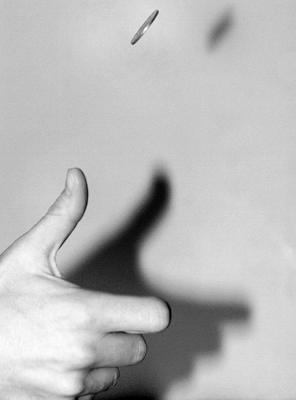 Heads: You lose $10.
How much should tails be worth?
Losses generally count 
double of gains.
Medicare for AllFocused on Loss Aversion
Gain Centric Messages
Loss Centric Messages
Stop wasting your money.
Don’t let anyone take away your choice of doctor.
Don’t die younger than you need to.
Save money for the other things you want.
See any doctor you want.
Live longer and healthier.
We Each Have Different Comfort Zones
Efficiency, financials, performance, measurements
Methods, regulation, quality, control, timing, policies
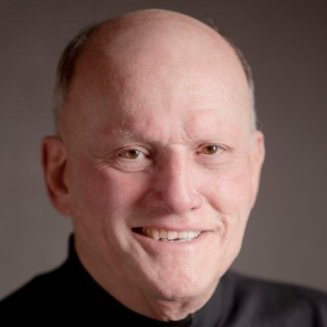 Facts
Forms
Manny Elkind
“Whole Brain Model”
Futures
Feelings
Concepts, vision, purpose, strategy, global
Relationships, communication, culture, values
Manny Elkind, Mindtech Inc.
Medicare for All from the Four Quadrants
Life expectancy data
Cost trend charts
Bills pending in Congress
Implement through a link to Social Security
Facts
Forms
Futures
Feelings
Businesses unfettered by the cost of American healthcare
Personal stories
Connect to the issues
Manny Elkind, Mindtech Inc.
Liberals and Conservatives Often Think Differently
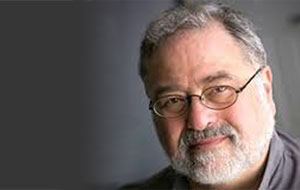 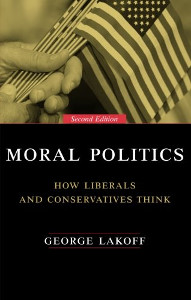 George Lakoff
“Moral Politics”
Lakoff Identified Two Cognitive Models
Nurturant 
Mother
Strict 
Father
Two-Framed
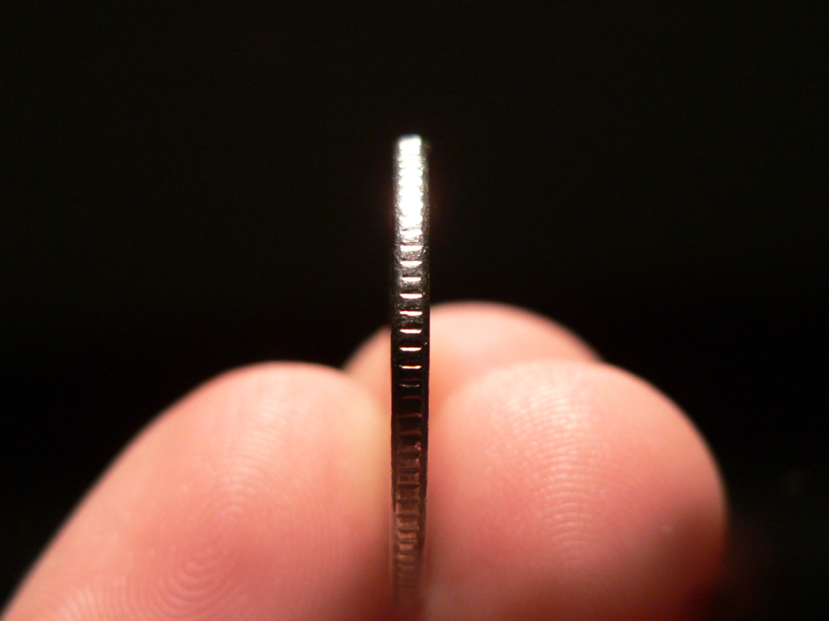 Equality
Diversity
Helping hand
Hierarchical
Social Darwinism
Consequences
Both frames are active
Looks undecided
20% of Americans
60% of Americans
20% of Americans
Liberals
Conservatives
Independents
Lakoff Identified Two Cognitive Models
Personal freedom, consequences of your actual choices, and prudence
Nobody should take away your choice of doctor
Less wasteful to buy insulin than dialysis
They tend to agree but have questions.
Use stories to activate nurturing frame.
Address gaps and misinformation.
Ask for commitment and action.
Liberals
Conservatives
Independents
Moral Foundations Questionnaire
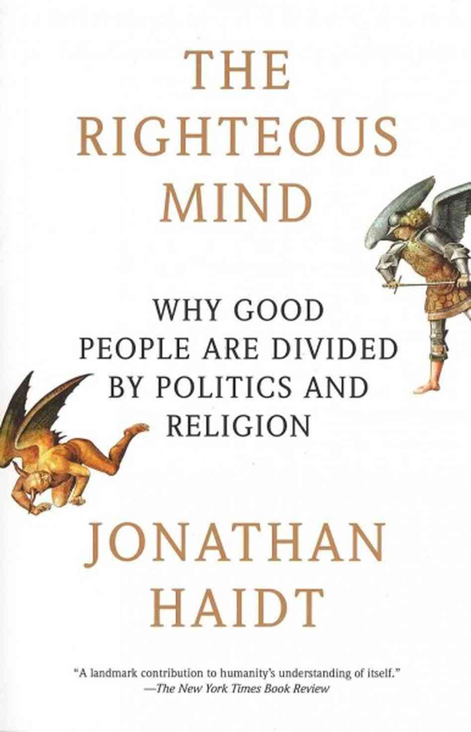 Jonathan Haidt
“The Righteous Mind”
Online survey of 132,000 Americans
Identified five moral pillars
Compared individual scores with where people stood on the political spectrum
Haidt, Jonathan. The Righteous Mind. 2013.
Five Moral Pillars
Reciprocal altruism, justice, rights, autonomy
Fairness
Caring
Cherish, nurture, and protect others
Loyalty
Patriotism, self-sacrifice, “one for all, all for one”
Authority
Deference to leadership, respect for traditions
Bodies are temples desecrated by immorality
Sanctity
Haidt, Jonathan. The Righteous Mind. 2013.
Our Personal Moral Pillars Vary With Our Politics
Strongly
Endorse
Fairness
Both sides believe 
they hold the 
moral high ground.
Caring
“You heartless 
bastards don’t care.”
“Your lack of morals will destroy our society.”
Loyalty
Authority
Sanctity
Strongly
Reject
Moderate
Chart from Haidt, Jonathan. The Righteous Mind. 2013.
(Commentary by Ed Weisbart)
Five Moral Pillars of “Cover Everybody”
Do not expect 
these two arguments 
to persuade conservatives.
Healthcare is a human right
Fairness
Caring
Protect the vulnerable
Loyalty
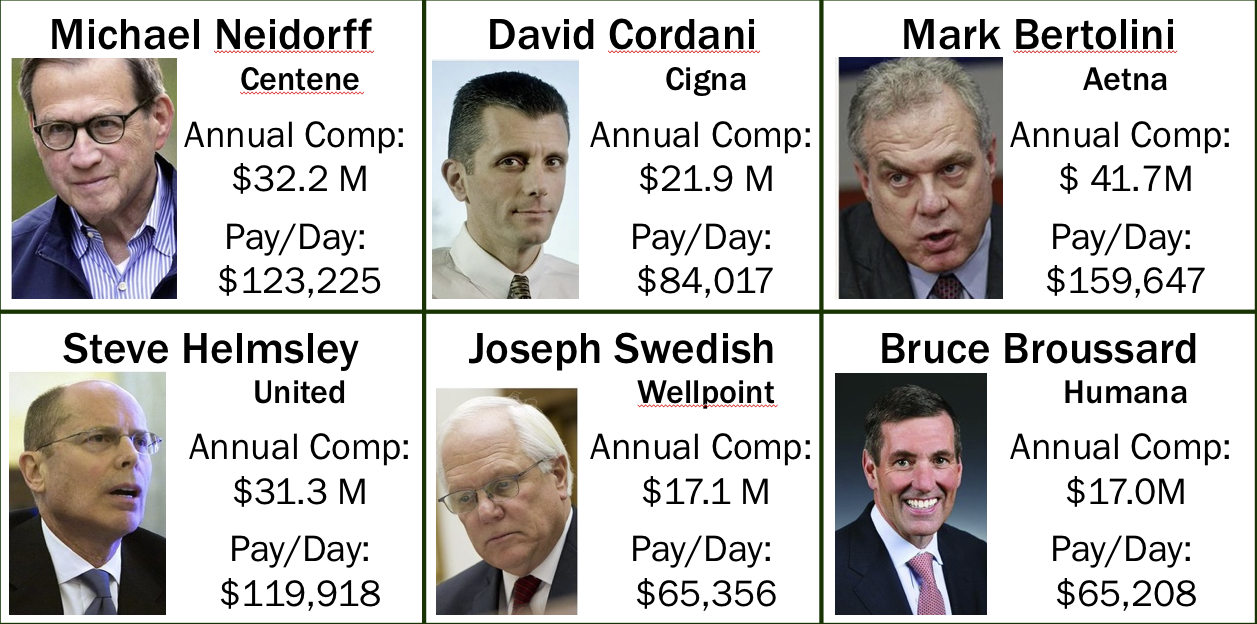 Poor outcomes but plenty of reasons for national pride
Authority
Sanctity
Medicare Means
Healthier Americans
USA 
Rank
Age 65
Women
Men
Institute of Medicine. Shorter Lives, Poorer Health. 
Fig 1-9: Ranking of US mortality rates by age group among 17 peer countries, 2006-2008. 2013
Peer nations are Australia, Austria, Canada, Denmark, Finland, France, Germany, Italy, Japan, Norway, Portugal, Spain, Sweden, Switzerland, Netherlands, United Kingdom
Age
Five Moral Pillars of “Cover Everybody”
Healthcare is a human right
Fairness
Caring
Protect the vulnerable
Loyalty
Poor outcomes but plenty of reasons for national pride
Authority
Mention, but don’t over-emphasize, your sources.
Sanctity
Medicare keeps us from poverty and extends our lives
Tribalism Trumps Moral Pillars
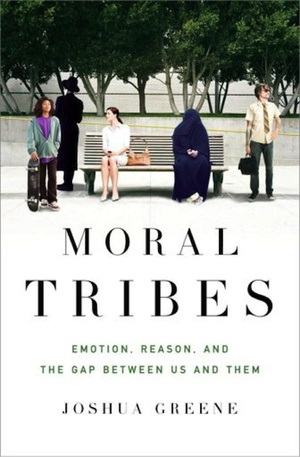 “Our brains were 
designed for tribal life, 
for getting along with 
a select group of others (Us) and for
fighting off everyone else (Them).”
Tribalism Trumps Moral Pillars
One good example
Translation: 
“I’m in your tribe”
Lakoff frames: 
Nurturing + hierarchy
Moral Pillars: 
Loyalty and Authority
“Most of you know me as the neighborhood pediatrician 
but you may not realize 
I also run a 
small business.”
PNHP Workshop participant, Nov. 3, 2017
Like It or Not, You’re In a Tribe
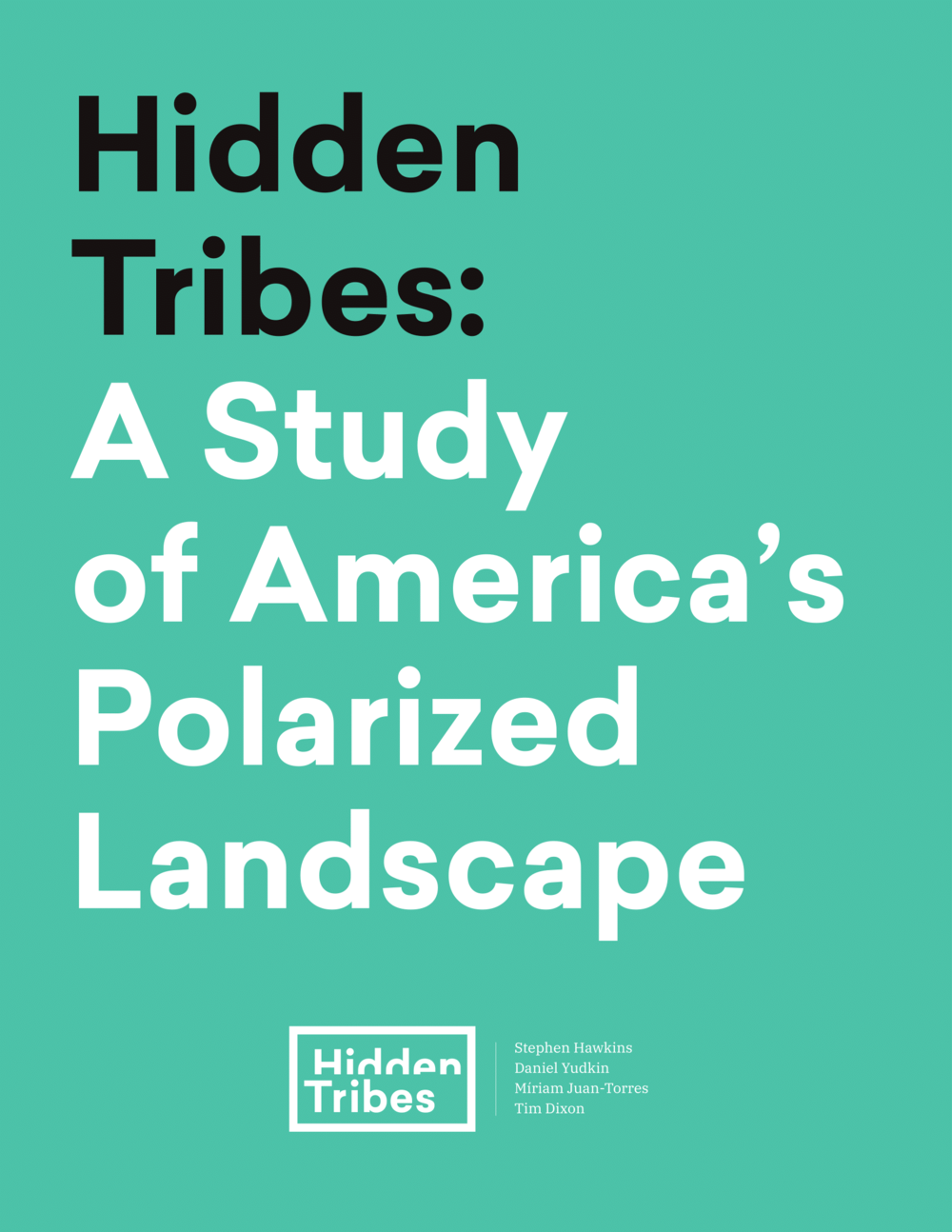 8 minute free quiz
HiddenTribes.us
Recognize yourself as tribal
Recognize others’ tribes
Avoid inter-tribal barriers
HiddenTribes.us  
https://static1.squarespace.com/static/5a70a7c3010027736a22740f/t/5bbcea6b7817f7bf7342b718/1539107467397/hidden_tribes_report-2.pdf
Accessed Oct 30, 2018
None of This Helps If You Can’t Speak
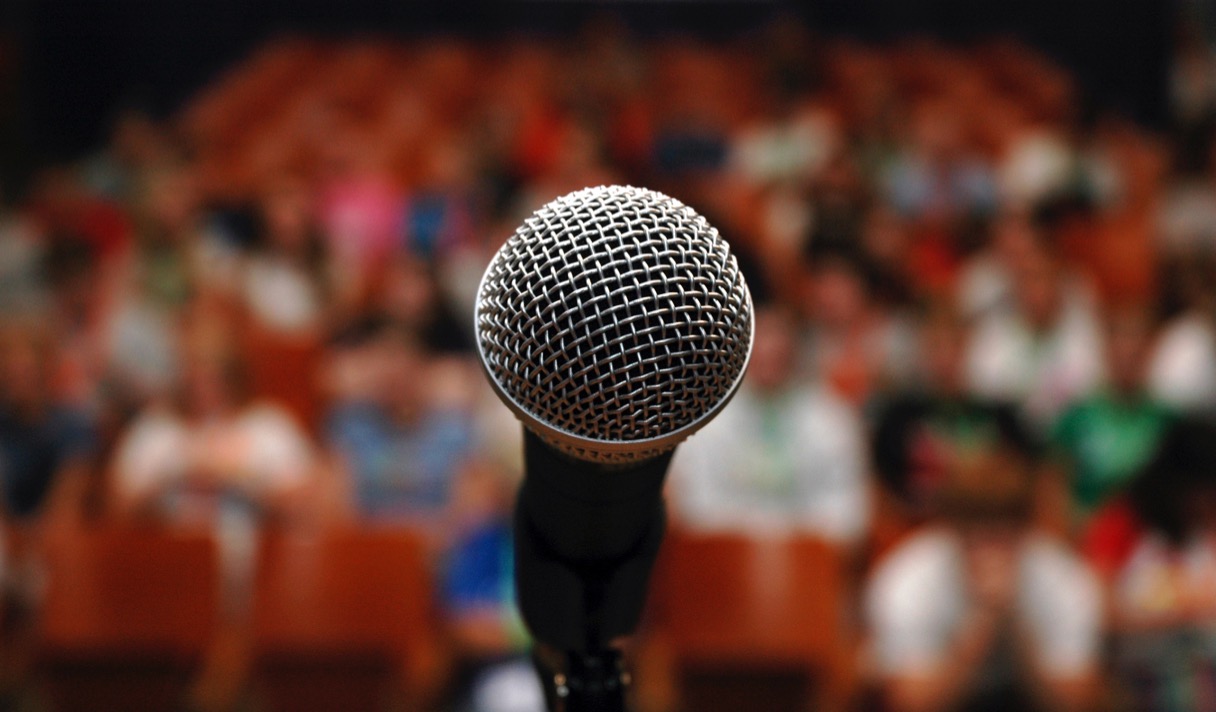 We’ve All Heard These Things
“I’m sorry, but…”
“Too much material, so…”
“I know this doesn’t show up on my slide...”
“I’d rather be talking to you about…”
“This is really Dr. X’s presentation, but…”
“Somebody please watch the clock for me…”
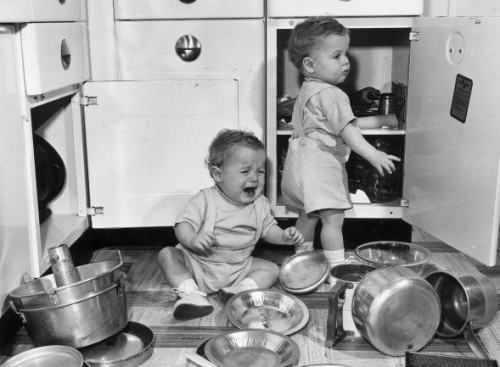 Be Yourself, Sort Of
Be Yourself
Sort Of
Say what you believe
Stand or walk where you want
Dress for comfort
1st person singular pronouns are powerful
2nd person engage
3rd person distance
Stay on message
No rocking or swaying
Avoid mannerisms (“like”) and pause fillers (“um”, “er”, “look”...)
Use your outdoor voice
Be remembered for your content, not your clothing choices
Look Relaxed, But You Are On a Stage
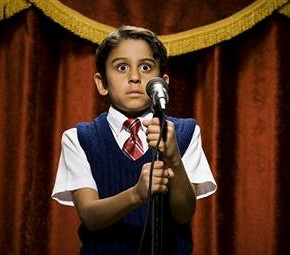 It’s your job to 
manage their expectations
You’re giving a performance
An agenda is not a workplan.
Get permission: “Here’s where we’ll be in 20 minutes; is that what you were expecting?”
Your audience should always track where you are in the talk
Surprise! Audiences can read!
Know your opening line
Don’t tune the piano on stage. Play the music.
Your audience is full of musicians; let them play too.
Track Your Own APMs
“Actually, I actually find that 
this is actually an 
important point, actually.”
-Actual speaker’s name protected
If anyone 
points this out 
to you, 
thank them.
APM = “Actuallys” per Minute
How Do You Get to Carnegie Hall?
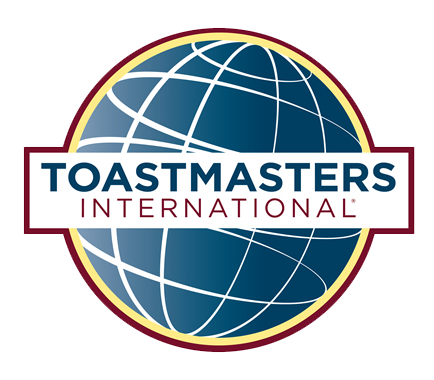 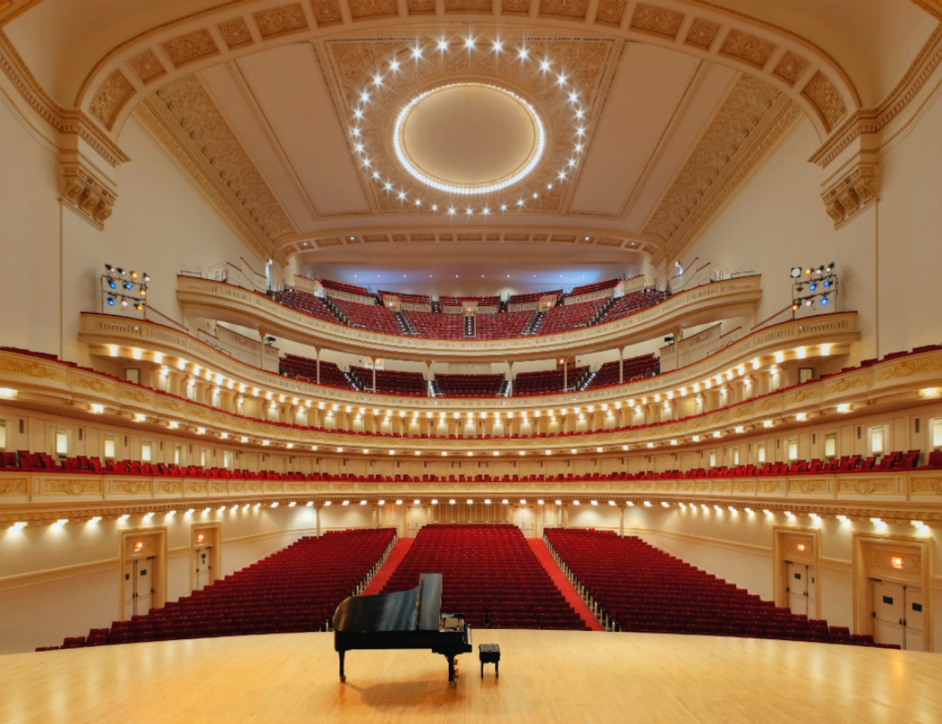 “PowerPoint” Is Not “Word”
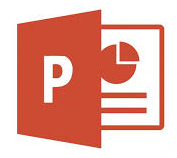 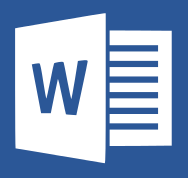 Three exceptions…
Legal
Legislative
Webinars
6 line maximum 
20 point font minimum
28 point much better
Paragraphs
Books
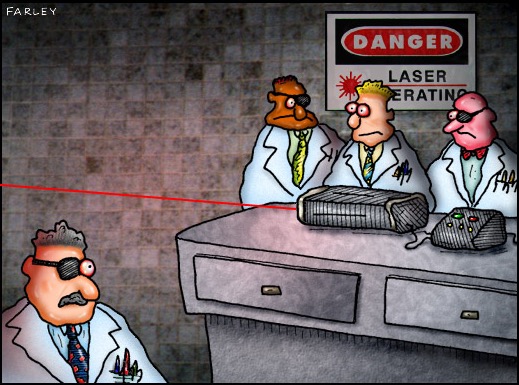 Lasers are for 
amusing cats.
Our Words Matter.
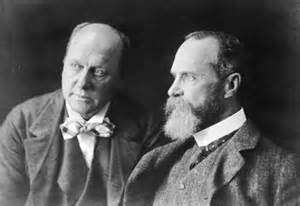 "Simplify, simplify, simplify" 
said Emerson.
"One simplify would do, Ralph” 
replied Thoreau.
Simple, Prudent, and Proudly American
Non-partisan messages about Medicare for All:
Simple. Not complicated.
Stop wasting our money.
Nobody should take away your choice of doctor.
Businesses should focus on their businesses.
Medicare is proudly American.